Zavedení PEG
perkutánní endoskopická  gastrostomie
PEG - metoda k zajištění enterální výživy
Indikace: 
poruchy přijímání potravy cestou per os – onkologická, stomatochirurgická, neurologická apod.
Kontraindikace:
neprůchodnost žaludku, jícnu,poruchy koagulace, KI gastroskopie

Výkon provádějí 2 lékaři – endoskopista a asistent (operatér) a 2 sestry – instrumentářka a endoskopická sestra
Provádí se většinou v analgosedaci nebo CA
PEG –základní nástroje a vybavení
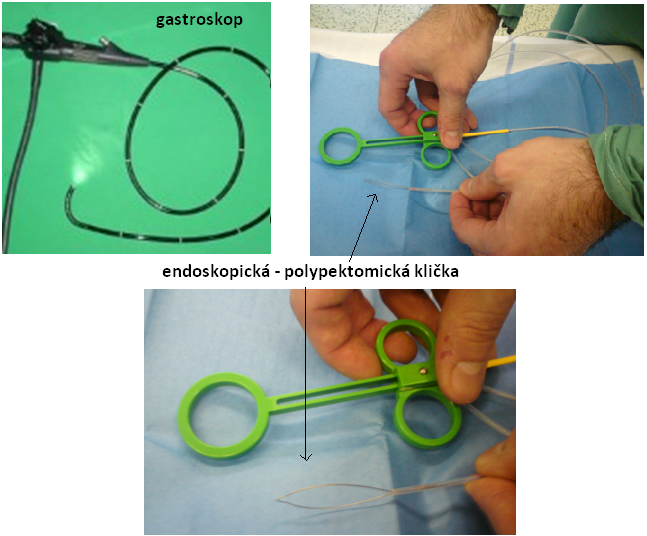 PEG –základní nástroje a vybavení
PEG
PEG
PEG
PEG
PEG
PEG